Status of Universal Health CoverageAssam
(Dated 9th January 2014)
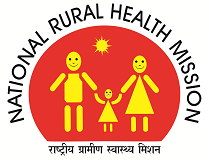 National Rural Health Mission
Department of Health & Family Welfare
Govt. of Assam
Selection of Pilot District for implementation of UHC
Jorhat, Kamrup and Sonitpur districts of Assam have been selected for piloting the Universal Health Coverage (UHC) in the order of Priority.
Status of Health Indicators of the Pilot Districts are:
Status of Health Facilities in the selected Pilot District for implementation of UHC
Status of Steps being taken for Health System Strengthening
-To meet up the critical gap of manpower
New Medical College & Hospital:
Earlier only 3 medical colleges were in Assam at Guwahati, Dibrugarh and Silchar
New Medical College at Jorhat & Barpeta made functional
Construction of Medical College at Tezpur, Diphu, Kokrajhar, Dhubri & Lakhimpur is going on.
Two Years Diploma Course in Maternal Health, Pediatric Medicine, Clinical Anesthesiology and Radiology for Regular In-Service M&HO-I is initiated by Health & FW Deptt, Govt. of Assam due to acute shortage of Specialist doctor
Rural Health Practitioner:
3½ years Diploma Course namely “Diploma in Medicine & Rural Health Care” (DMRHC) was established in the year 2005 at Jorhat. 354 of them have been posted at Sub Centre as Rural Health Practitioners to conduct delivery and to treat other minor diseases. 
Construction of two more Institutes going on at Barpeta and Silchar.
Compulsory one year Rural Posting for MBBS doctors to get admission in the PG courses & Compulsory posting of Specialist Doctors after completion of PG course
Construction of 2 B.Sc. Nursing College is going on
Construction of 8 new GNM schools taken up in addition to 15 at the inception of NRHM
Status of Steps being taken for Health System Strengthening
- Initiative to reach The Unserved, Uncovered And Riverine Area
Mobile Medical Unit: All 27 Districts have MMU unit. In addition to that, the Sub-divisional level MMU was also made operational in 23 subdivisions of Assam to increase the services.
Boat Clinic: The Boat Clinic renders the services to the island areas through outreach health camp. Total 15 Boat Clinics are functioning in 13 districts.
Riverine PHC: Construction of 50 new PHCs in Riverine areas taken up to provide primary care services in the riverine and char areas. Construction of 28 nos already completed.
Sanjeevani – Village Health Outreach Programme is once-a-month, fixed date outreach initiative that will result in converged health services at the Village level. Sanjeevani is being introduced throughout the state with 78 Mobile Health Units (MHU) to cover more than 62 lakhs population.
Assam Tele Radiology Project: In 2012, NRHM, Assam introduced the 1st of its kind Tele Radiology Project in India through deployment of Next Generation Healthcare IT Solution to the established infrastructure (CT & X-Ray Machines) of the Regional Diagnostic Centres.
TEA Garden Hospital: Provide health care service in 150 nos. Tea Garden Hospitals in PPP mode. At present @Rs. 7.5 lakhs has been provided per annum and 248 nos of ambulance have been provided to the Tea Garden Hospital for referral facility.
Status of Steps being taken for Health System Strengthening
- Initiative to improve referral system
Referral/Emergency Response Service: 
To ensure the Emergency Referral services in the State, Govt. of Assam started “Mritunjoy 108 Emergency Referral Services” on 6th November 2008. 
280 nos. of Ambulances and 5 Boat Ambulances deployed in the State for referral transport including obstetric emergencies. 
In the year 2013-14, another 100 nos. of smaller Ambulances and 100 nos. of Dolee (Palki) are introduced for provide services to inaccessible areas. 
100 nos. of old and beyond economic repair ambulances have been replaced in the financial year 2012-13. 
235 nos. of vehicle (ADORONI) deployed for drop back for the pregnant women and new born baby. 
Another 248 nos. of ambulances provided to Tea Garden Hospitals functioning in PPP mode. 
350 ambulances procured under NRHM and placed in service in Govt. Hospitals.
200 ambulances procured by Govt. of Assam and placed in service in Govt. Hospitals.
102 Referral Transport Facility: 102 Referral Transport Facility has launched during current F.Y 2013-14 and 120 nos. of ambulances already deployed in the state in 1st Phase.
Status of Steps being taken for Health System Strengthening
- Initiative to reduce out of pocket expenditure
MOROM’ under Assam BikashYojana: Financial Support to Indoor Patients of Govt. Hospitals for supplementary nutrition and compensation for wage loss during hospitalisation, to meet up out of pocket expenses etc. 
Assam Arogya Nidhi (AAN): The Assam Arogya Nidhi provides financial assistance upto Rs.1.50 lakh for general and specialized treatment of (i) life threatening diseases, (ii) of injuries caused by natural or manmade disasters to families which have a monthly income of  less than Rs 10,000/-.
“Sneha Sparsha”: Sneha Sparsha, literally meaning the touch of love, is aimed at extending financial assistance for specialized treatment of children below 12 years of age afflicted with some serious ailments. Children below 12 years of age from families with annual income less than Rs. 2.50 Lakh while priority given to children belonging to BPL families.
Operation Smile - Free Surgery for children having cleft palate and lip: Free surgery for children having cleft palate and cleft lip. 
Free Operations for Children Having Congenital Heart Disease: Children having congenital heart disease are treated at Narayana Hrudayalaya, Bangaluru and Kolkata and entire expenditure is born by Govt. of Assam.
Susrusha: Under “Susrusha” scheme, an amount of Rs. 1.00 Lakh is granted as Financial assistance to people who have undergone Kidney transplantation.
Janani Sishu Suraksha Karyakram (JSSK): Free and cashless delivery, Free Caesarean –section, Free drugs and consumables, Free diagnostics tests such as blood test, urine test etc for pregnant women and children up to age of 1 year.
Free Drugs: Free drugs are provided to patients as per Essential Drugs List (EDL). 
Rashtriya Swasthya Bima Yojana (RSBY): In Assam, the first RSBY policy was launched on 10th October, 2009 at Jorhat and the first phase the RSBY Program was started in five districts. In the year 2013-14, the scheme has been extended to other all districts of the state.
Status of Steps being taken for Health System Strengthening
- To meet up the gap of Health Infrastructure as  per population norms
At present 25 District Hospitals are functioning as compared to 21 in 2005. Construction of additional 3 new District Hospitals are going on.
Construction of 14 MCH Wings taken up.
At present 109 CHCs are functioning in the State compared to 100 in 2005. Construction of 116 CHCs (Model Hospital) are going on out of which 40 completed. 
At present 13 Sub Divisional Civil Hospitals are functioning in the State compared to 3 in 2005.
At present 975 PHCs are functioning in the State compared to 610 in 2005. Construction of 165 new PHCs are going on out of which 78 already completed. 
Construction of 50 Riverine PHCs are taken up out of which 28 completed. 
Construction of 504 nos of Labour Rooms taken up out of which 484 completed.
Construction of 2876 Sub Centre taken up out of which 1271 completed.
Thank You